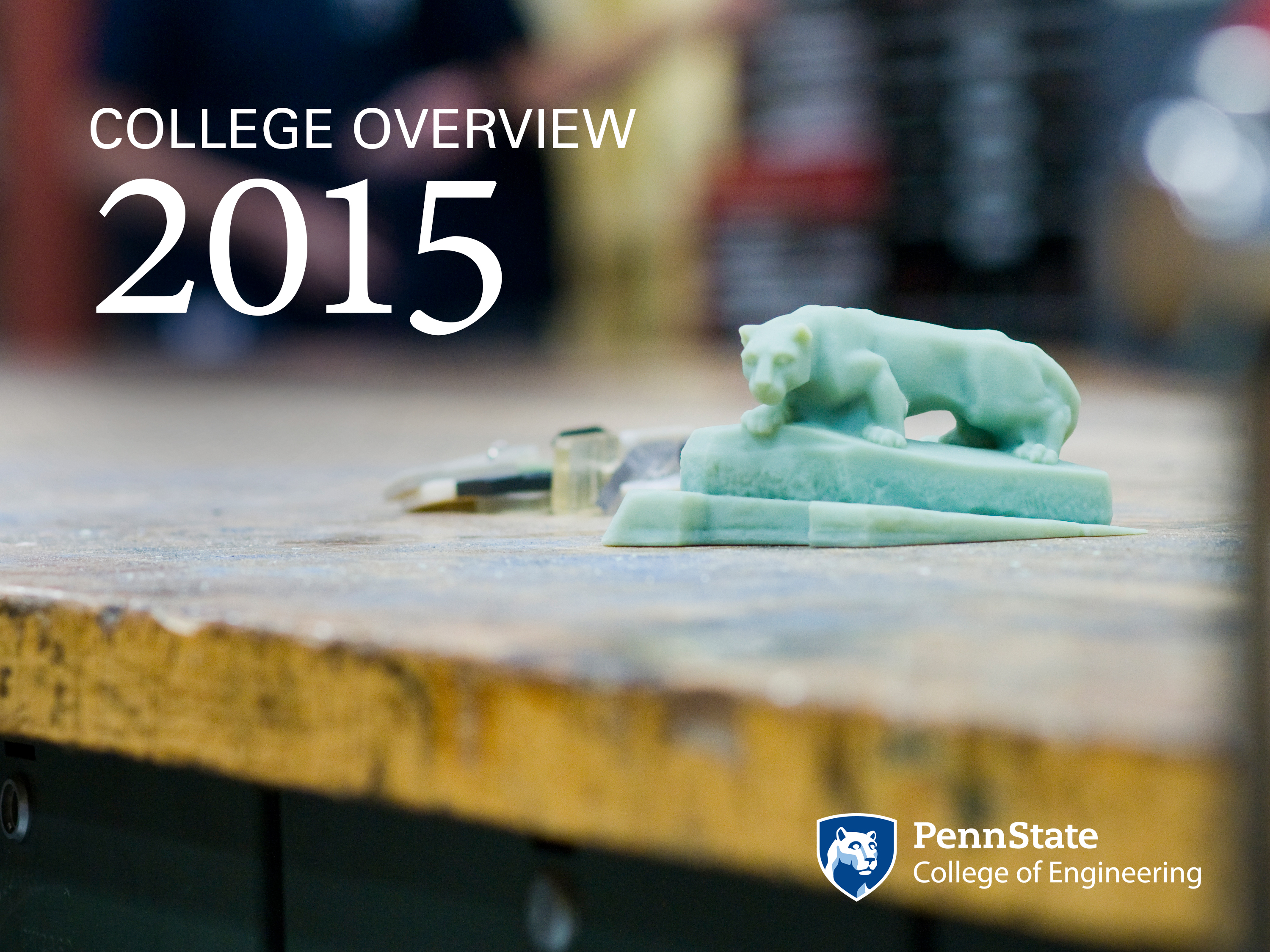 Amr Elnashai
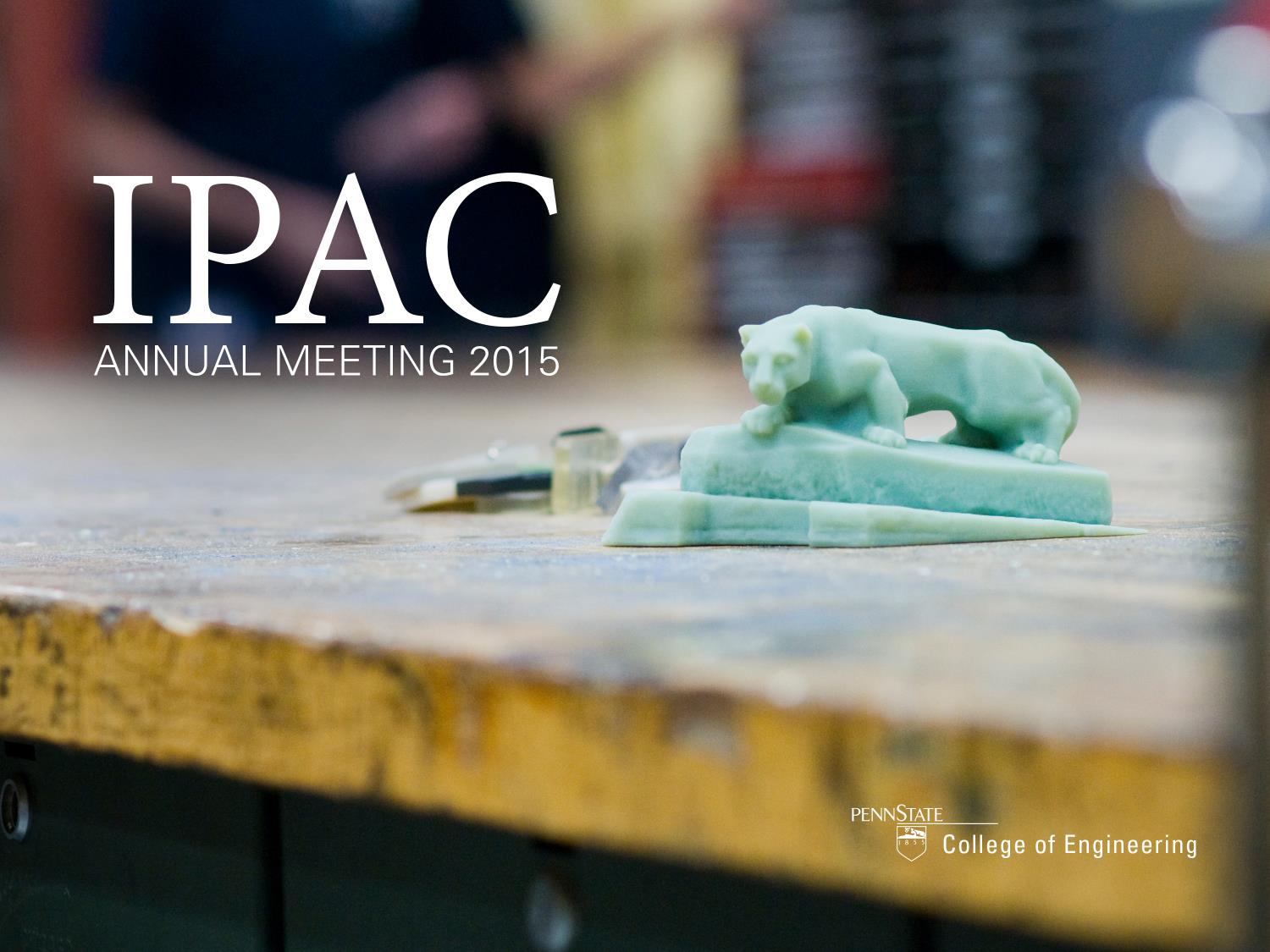 CONTENTS
- Initiatives
- Administration
- Communications
- Strategic Goals
- Implementation Plan
- Development Thrusts
- Diversity
- Five-year Plan
- MS/MEng Programs
- Highlights
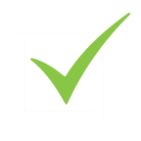 INNOVATION GRANTS
Twenty one-year research grants
Interdisciplinary topics meshing with PSU priorities
Research gems nearing completion
Initiatives
FRONTIER FACULTY LINES
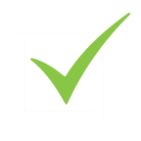 Six interdisciplinary hires on frontier topics
At the intersection of societal challenges, faculty interests, and existing/short term research infrastructure
To create further synergies between departments, centers, institutes, Penn State colleges, and other universities
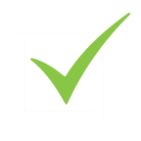 DISTINGUISHED TEACHING FELLOWSHIPS
Ten fellowships for senior PhD students
Teach one regular course under professorial supervision
Engage with award-winning educators
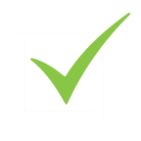 EXCELLENCE GRADUATE FELLOWSHIPS
Twenty five full 3-year offers
Targeted at top incoming graduate NSF fellowship-caliber
Accompanying specific academic and social program
Initiatives
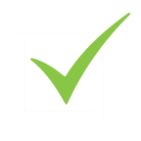 INSTRUCTIONAL AND RESEARCH EQUIPMENT GRANTS
Fifteen grants for instruction and research
Innovative content on both education and investigation
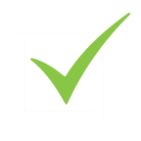 RESEARCH EXPERIENCES FOR UNDERGRADUATES
More than 50 eight-week embedded opportunities
Attendance in research methods seminars
Participation in professional conferences
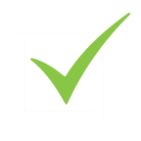 ONE-YEAR COURSE-BASED MASTERS
Ten grants for complete proposals
Non-thesis residential MS degrees
August-to-August format
Initiatives
GLOBAL PROGRAM DEVELOPMENT
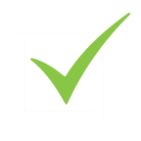 Ten grants for complete proposals
Non-thesis residential MS degrees
August-to-August format
COMMERCIALIZATION GRANTS
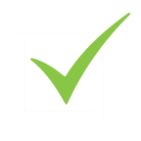 Four funded and second round under review
Research outcomes that are amenable to commercialization
Linked to industry requirements
Innovation Grants
Instructional and Research Equipment Grants
12/$1M
10/$1.5M
Excellence GraduateFellowships
Global Program Development
25/$1.45M
5/$100k
One-year Course-based Masters
ENGIN Grants
12/$600k
4/$300k
Distinguished Teaching Fellowships
PSU-wide Research Experience for Undergraduate
Current/New Initiatives
10/$195k
200/$1.2M
Research Experiences For Undergraduates
Business Experience for Undergraduates and Grads
15/$100k
75/$500k
Frontier Faculty Lines
Laboratory Renovation
6/$6M
5/$500k
Strategy
Implementation
Day-to-day
Management Model
Research
Diversity
Global Programs
Communications
Governance
Entrepreneurship/Innovation
Finance
Development/Advancement
Education/Academics
Service
Administration
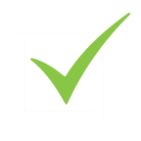 Development
Objectives derived from College priorities
Expansion of Major Gift Officers
Strengthening of corporate gift effort
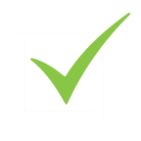 HR
Annual review process
Job responsibilities worksheet
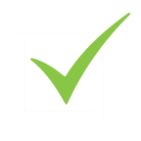 Pre- and Post-Award Management
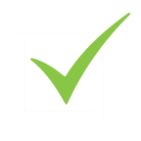 IT
Strengthening of the team
Creation of symmetric structure
Major proposals coordinator
Streamlining two groups into one
Expanding the definition of Engineering IT
Coordination of College and Departments IT
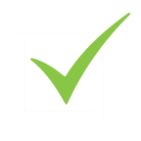 Communications
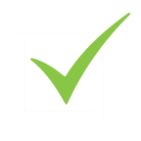 Finance
Expanded from one to ten
New templates for slides
Brochures
Major advertising campaign
Total redesign of all web sites
New and consistent branding
Functional budget
Five-year budget projection
Cash flow analysis
Carry-forward management
Activity budget allocations
Communications Firsts
e-newsletter
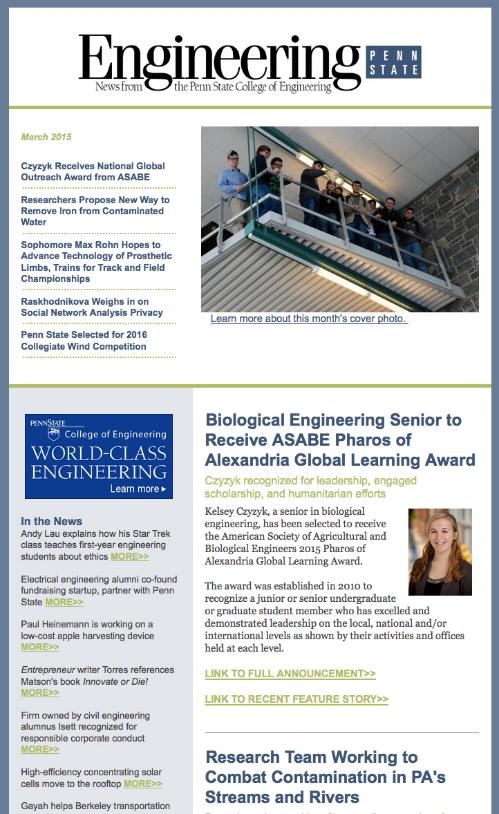 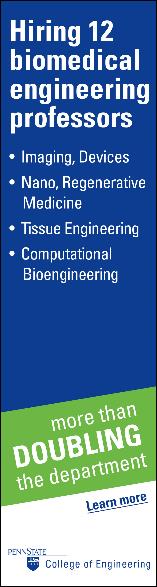 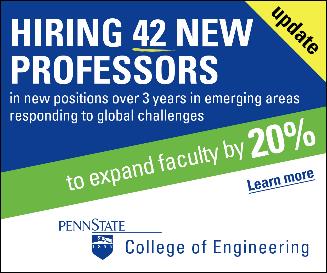 Ad Campaign
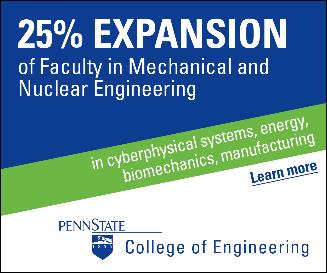 Communications Team
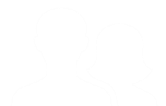 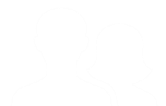 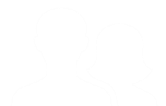 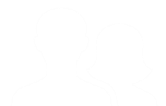 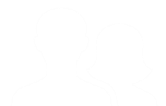 Communications Firsts
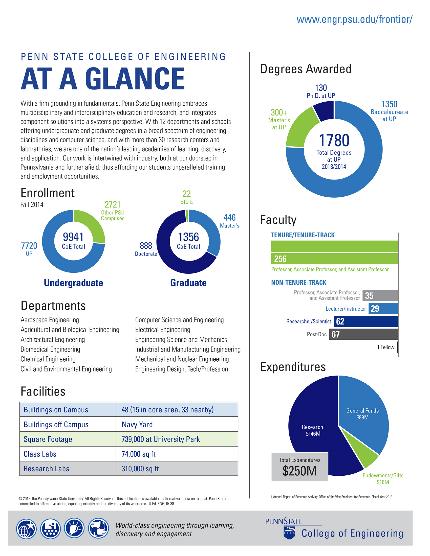 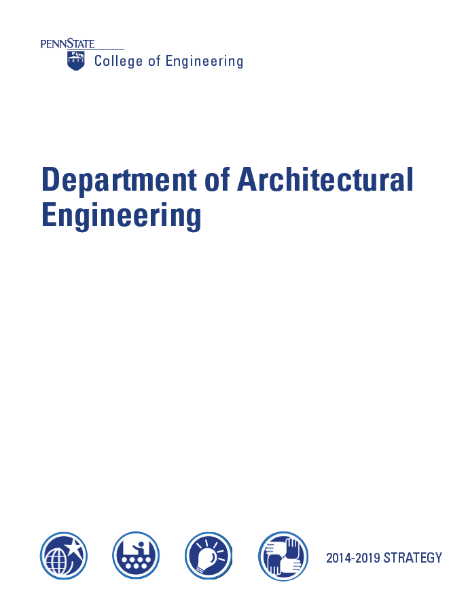 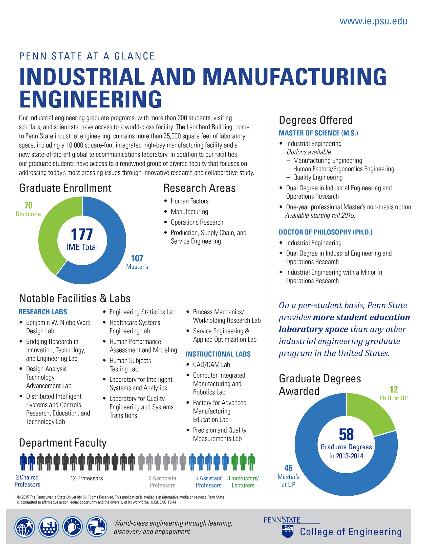 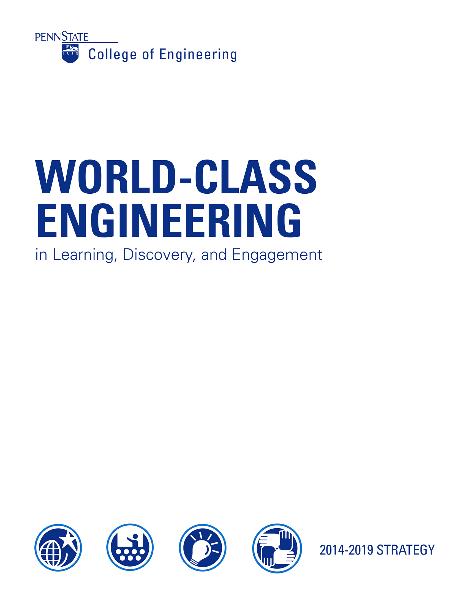 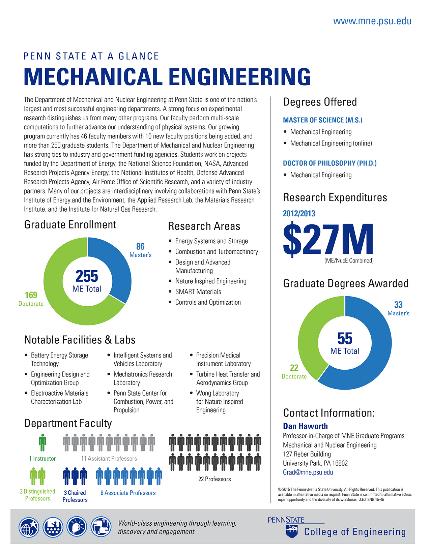 Marketing Campaign
College/Departments Strategy
Communications Firsts
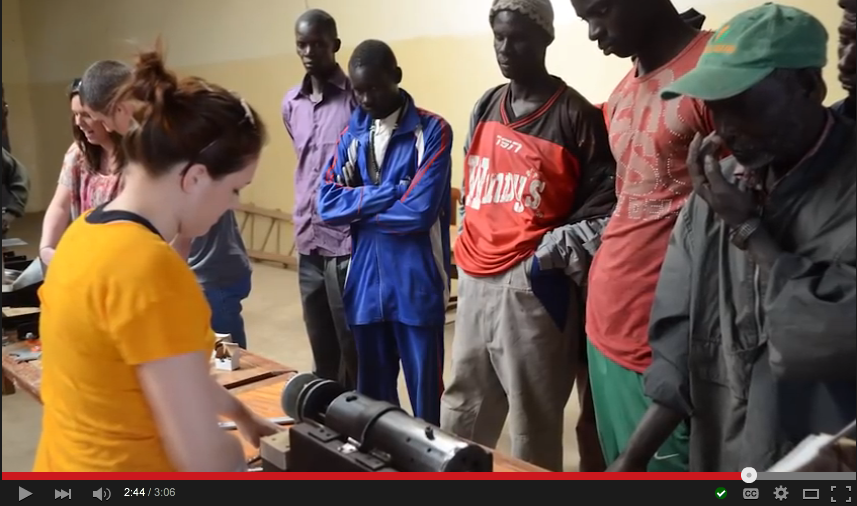 Professional videos
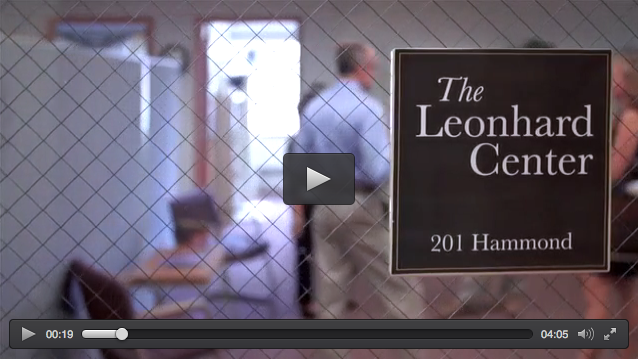 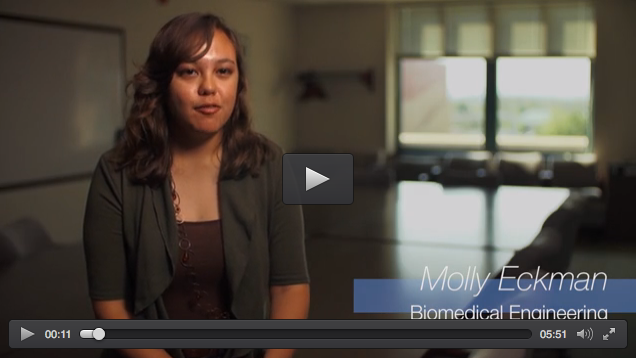 Strategic Goals
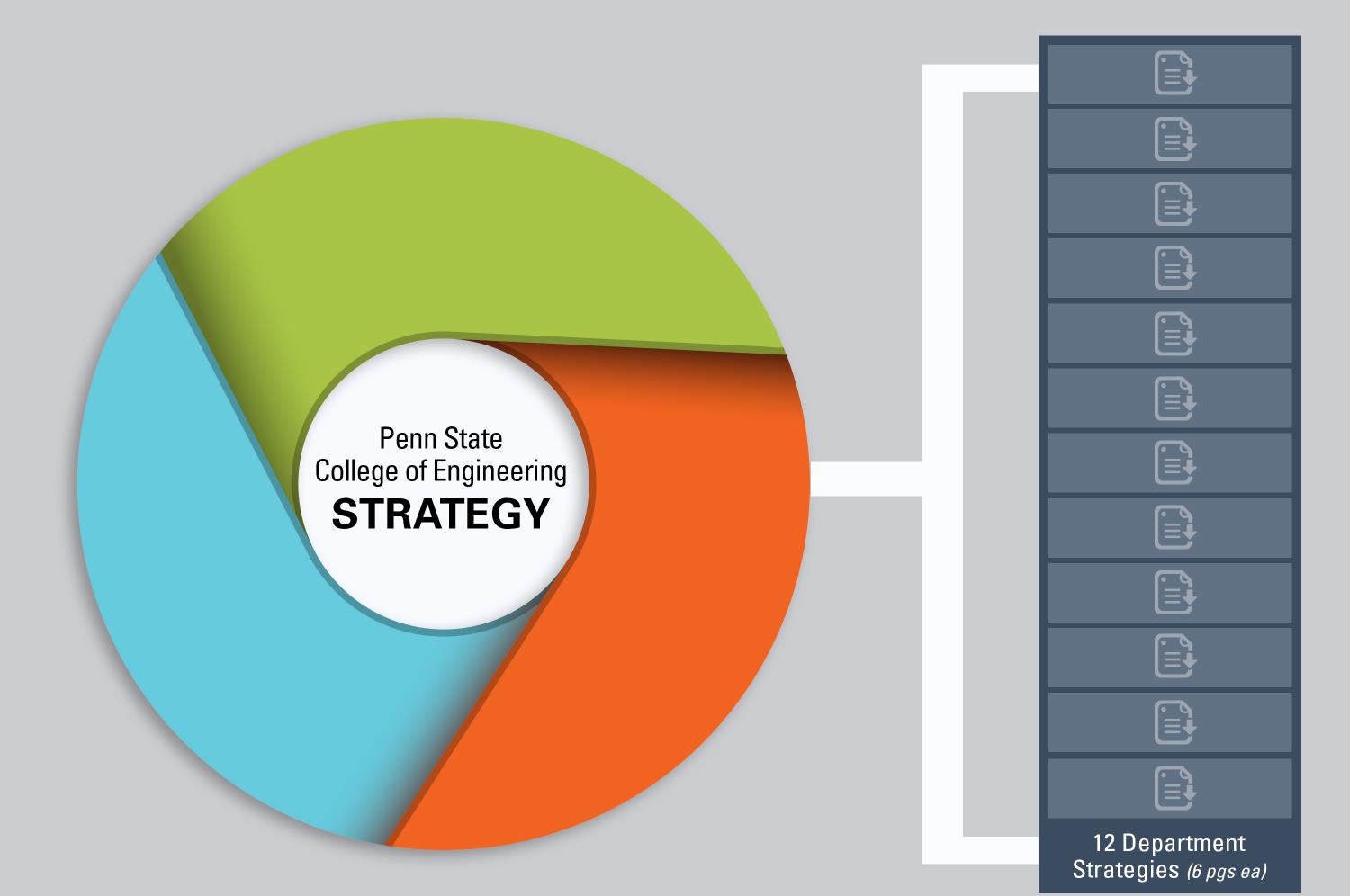 Enhanced educational experience
Interdisciplinary majors and minors
Non-thesis Master
Strengthened Ph.D. programs
Improve student environments
Increased funded projects
Research collaboration
Research partnerships
Improved labs
Faculty contributions to policy
Engaged service
Enhanced business operations
Alignment of College priorities
Financial system improvements
Strengthened institutional effectiveness
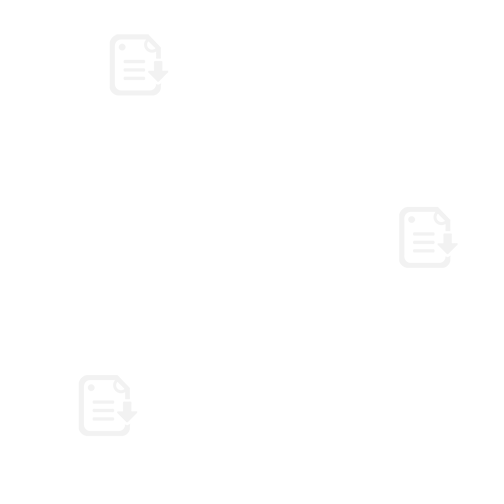 GOALS
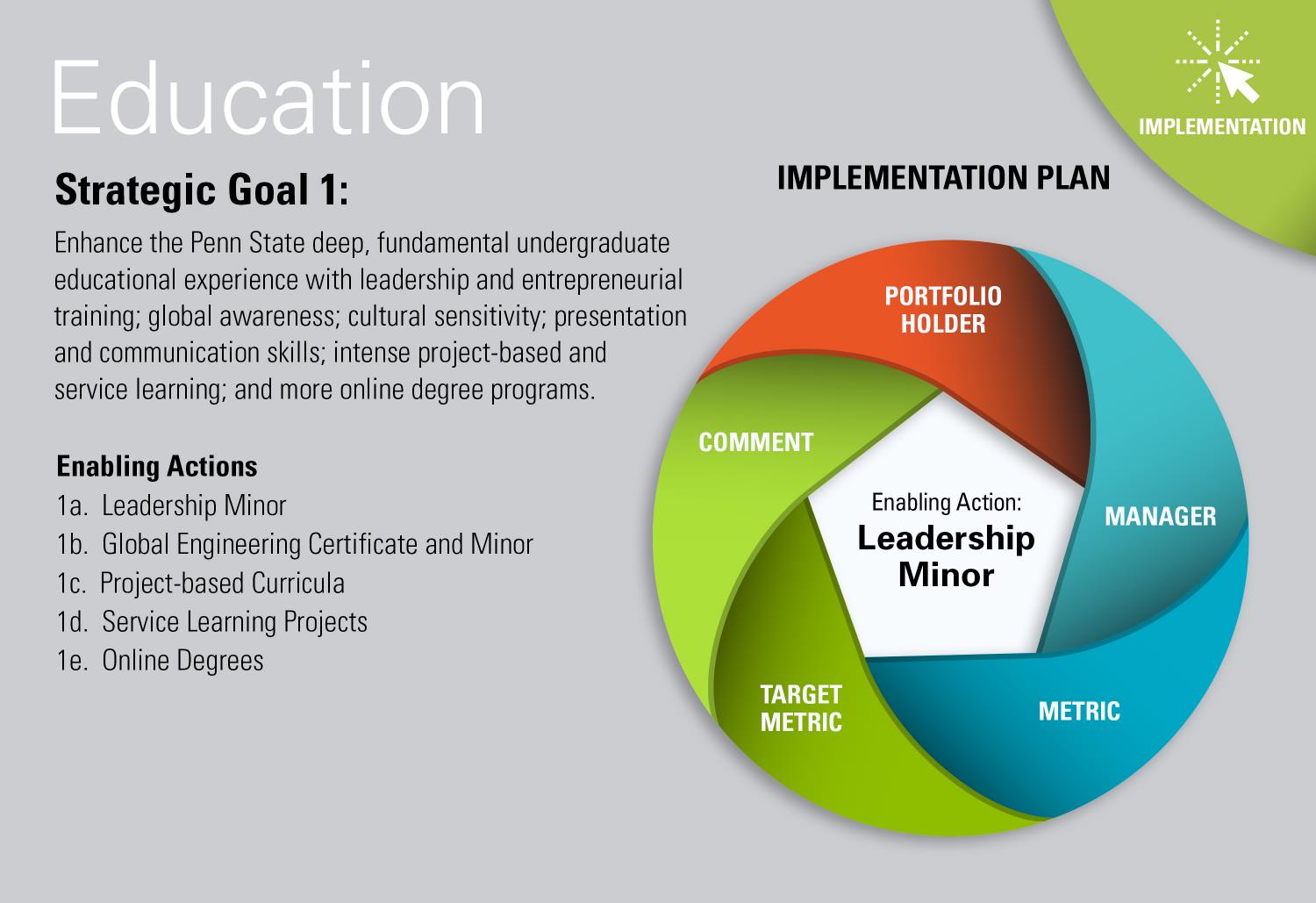 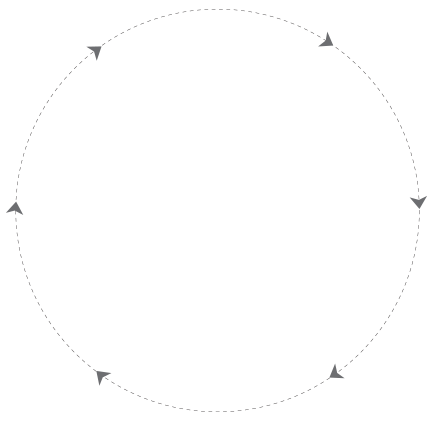 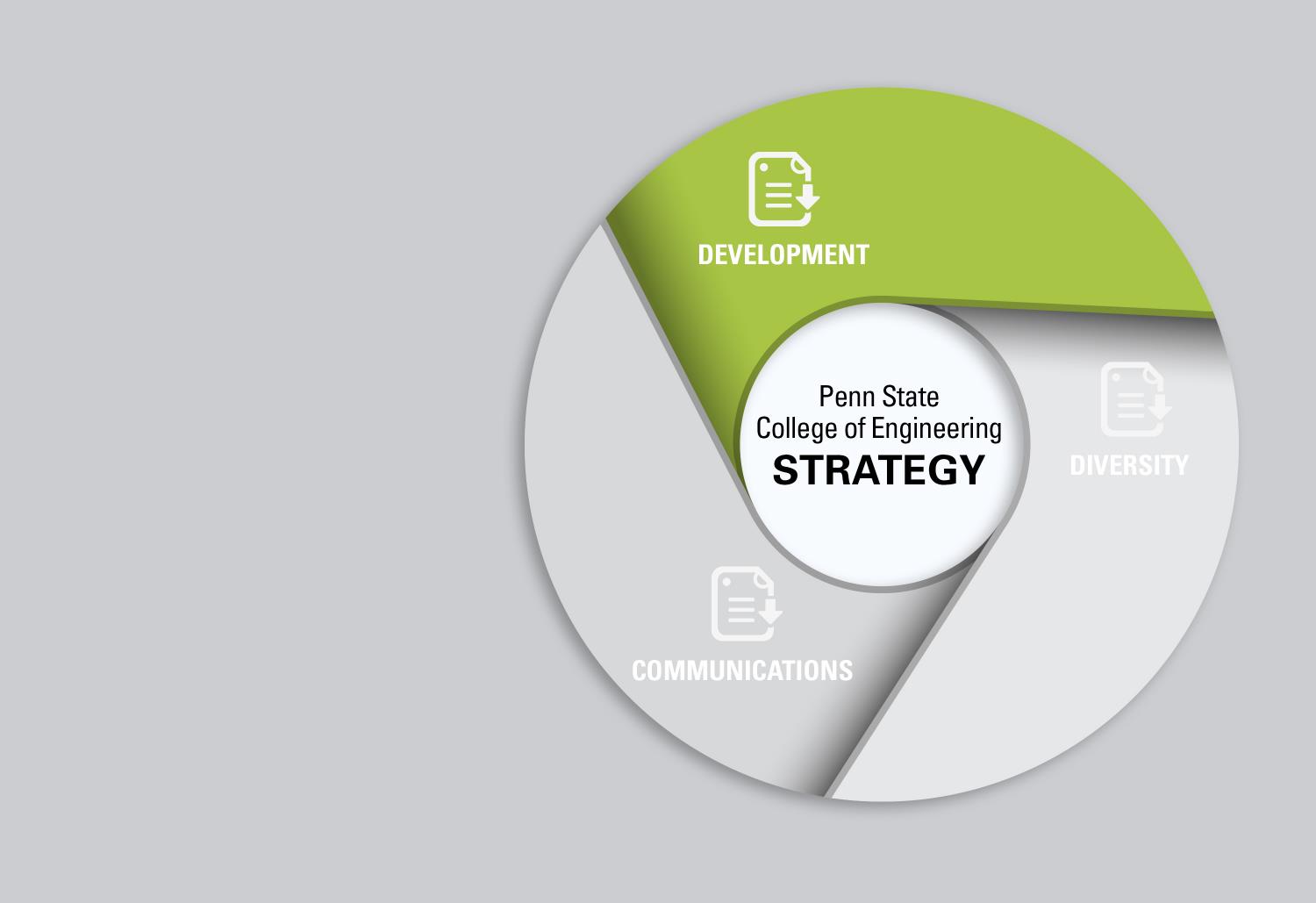 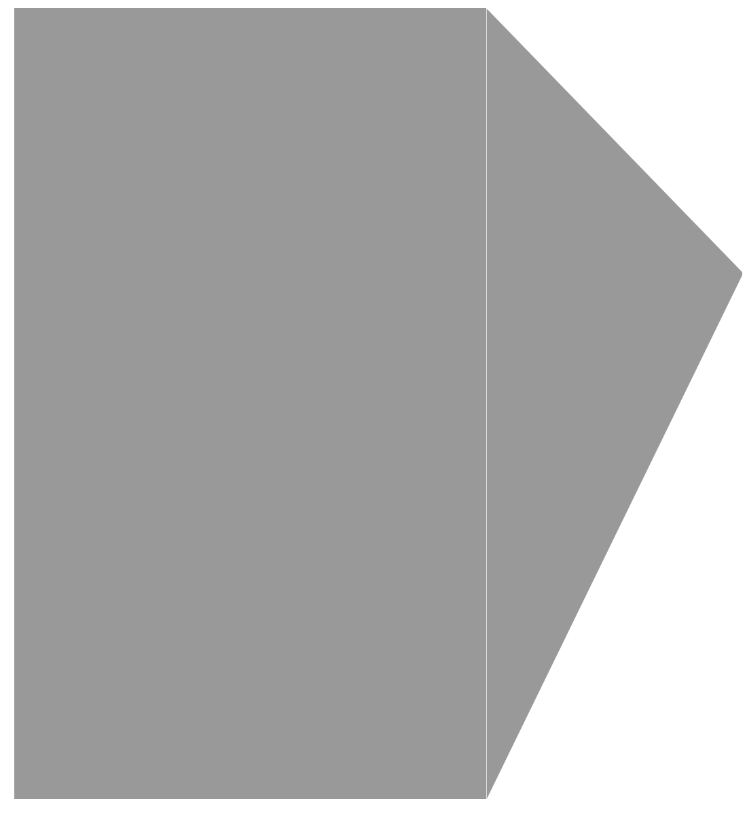 Innovation in
Undergrad Education
Pioneers of
Economic Development
The Global Engineer
Inclusive Penn State
Frontiers of Discovery
Professor of the Future
Development Thrusts
Develop a shared and inclusive understanding of diversity
Create a welcoming campus climate
Recruit and retain a diverse student body
STRATEGY: Diversity
Recruit and retain a diverse workforce
Develop a curriculum that fosters cultural competencies
Inclusive University leadership and management
Investment in Inclusive Penn State2015-2019:
$900,000
Five-year Plan for Global Preeminence
12
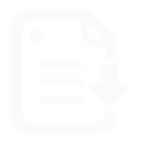 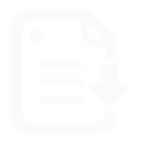 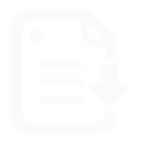 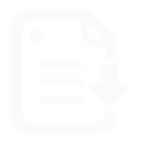 STAFF
5-year plan
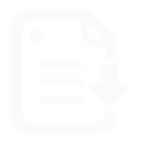 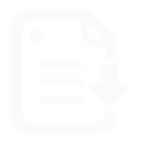 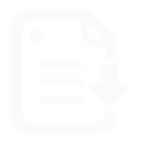 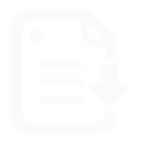 SPACE
5-year plan
FACULTY
5-year plan
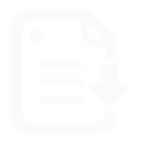 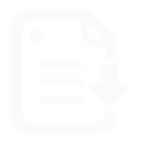 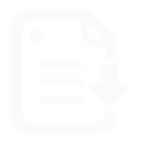 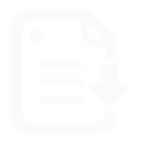 FINANCE
5-year plan
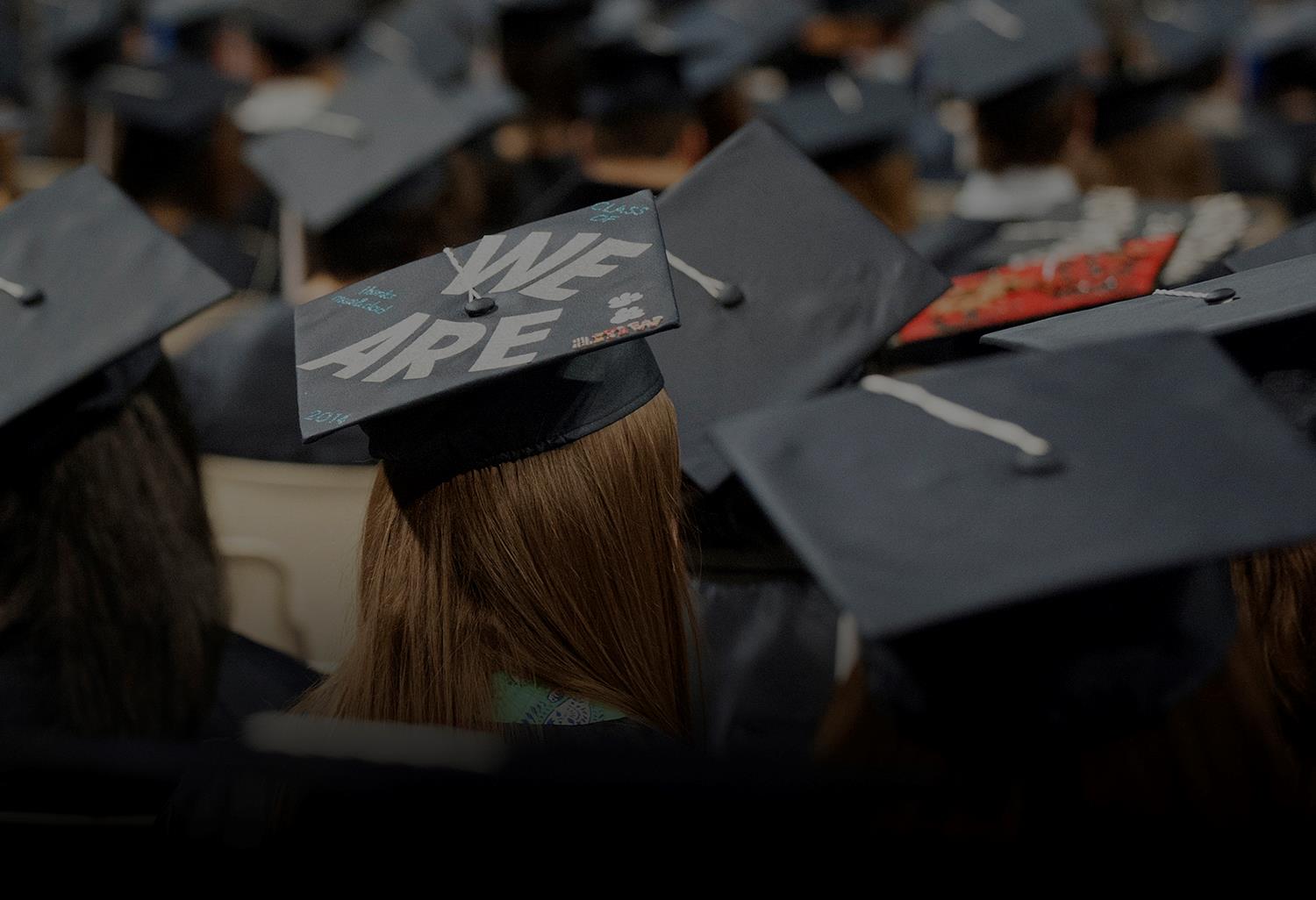 MS/MEng Programs
Aerospace Engineering
Chemical Engineering
Civil Engineering
APPROVED
Computer Science and Engineering
Electrical Engineering
Engineering Design
Engineering Mechanics
Environmental Engineering
Industrial Engineering
Coming Soon:  Acoustics, Leadership and Intrapreneurship, Engineering at the Nano-scale, Facilities Engineering and Management, Biomedical Engineering, Structural Integrity
Big Ten+ Engineering College
MS One Year
MS No Research
MEng
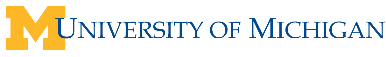 YES
YES
YES
YES
YES
YES
YES
YES
YES
YES
#9 / 3.7
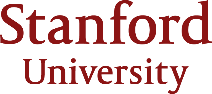 #2 / 6.8
Masters Comparison
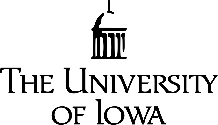 #62 / 1.1
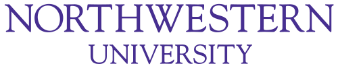 #20 / 3.0
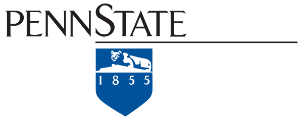 #25 / 1.5
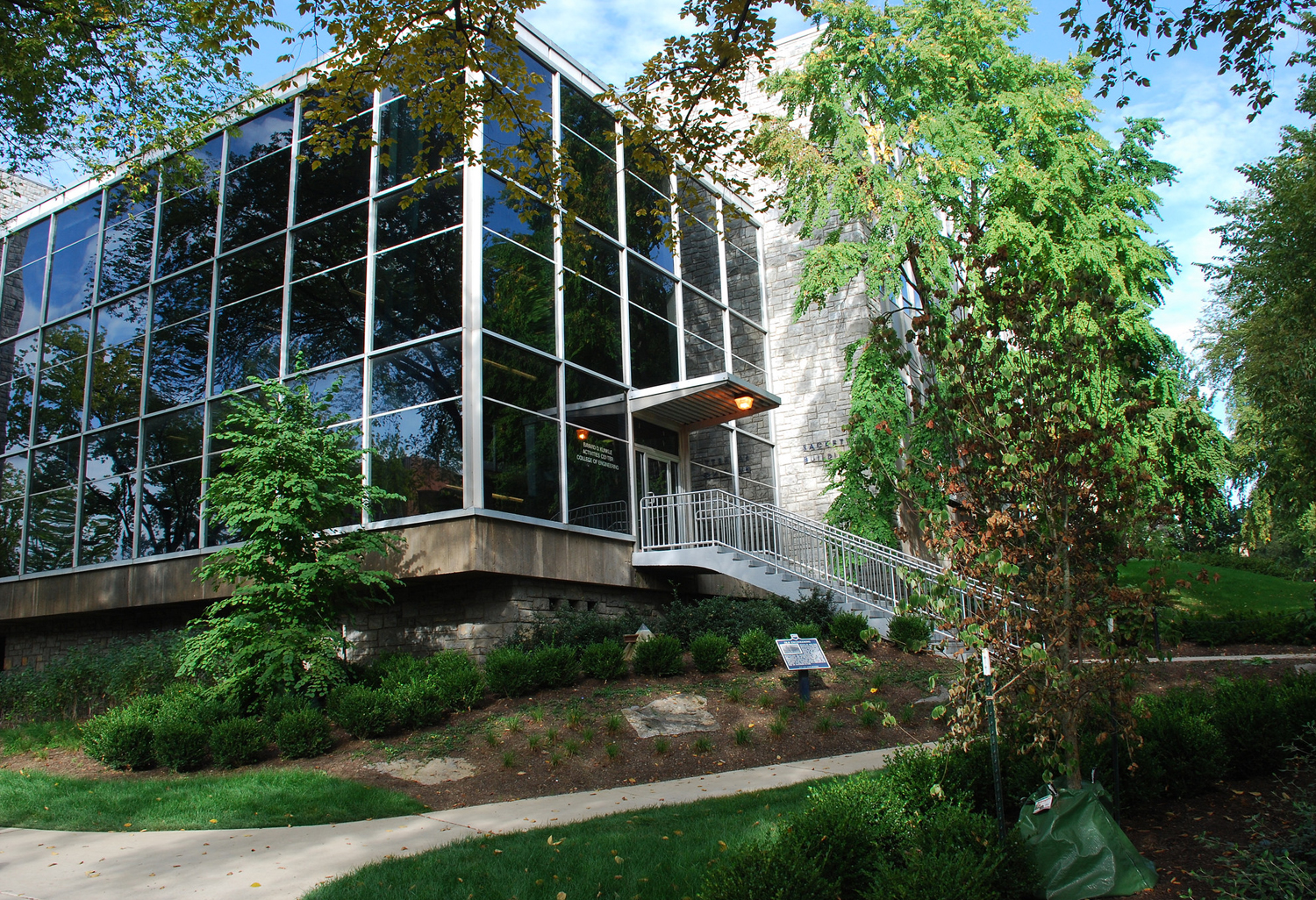 The Highlights
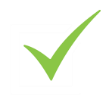 ChemE/Bio building
School of EECS
20% expansion of the faculty
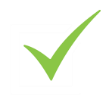 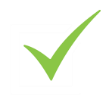 8
Successful initiatives
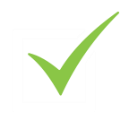 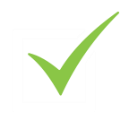 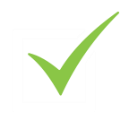 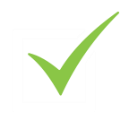 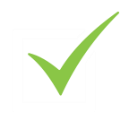 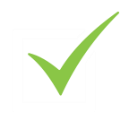 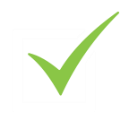 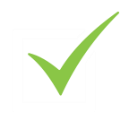 14
MS/MEng courses
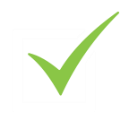 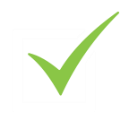 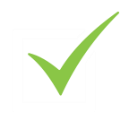 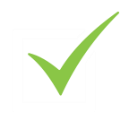 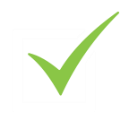 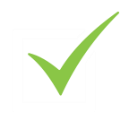 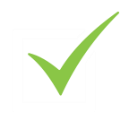 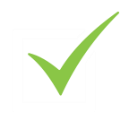 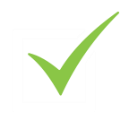 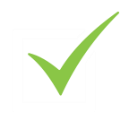 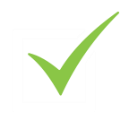 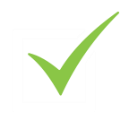 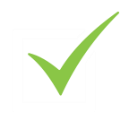 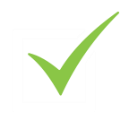 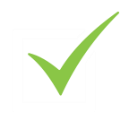 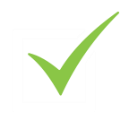 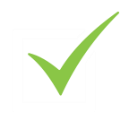 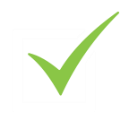 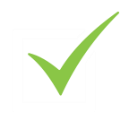 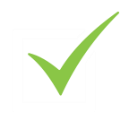 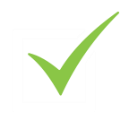 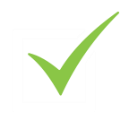 18
ABET accredited programs
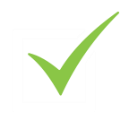 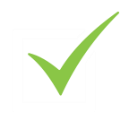 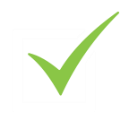 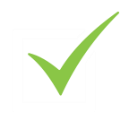 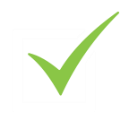 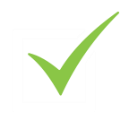 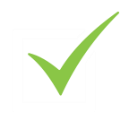 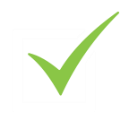 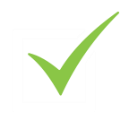 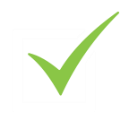 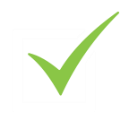 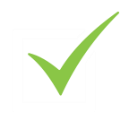 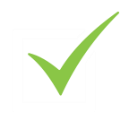 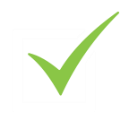 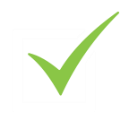 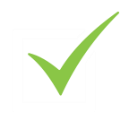 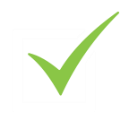 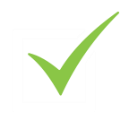 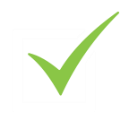 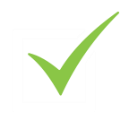 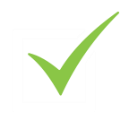 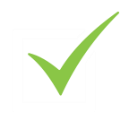 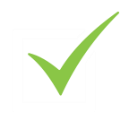 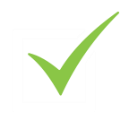 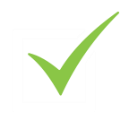 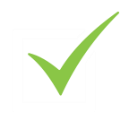 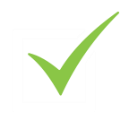 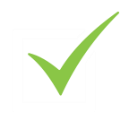 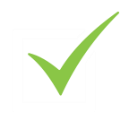 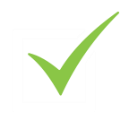 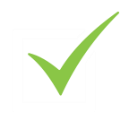 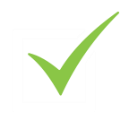 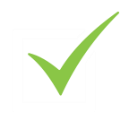 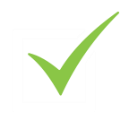 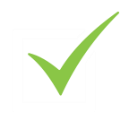 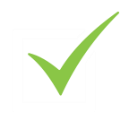 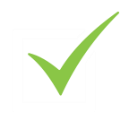 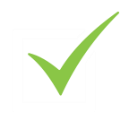 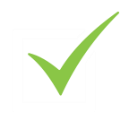 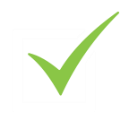 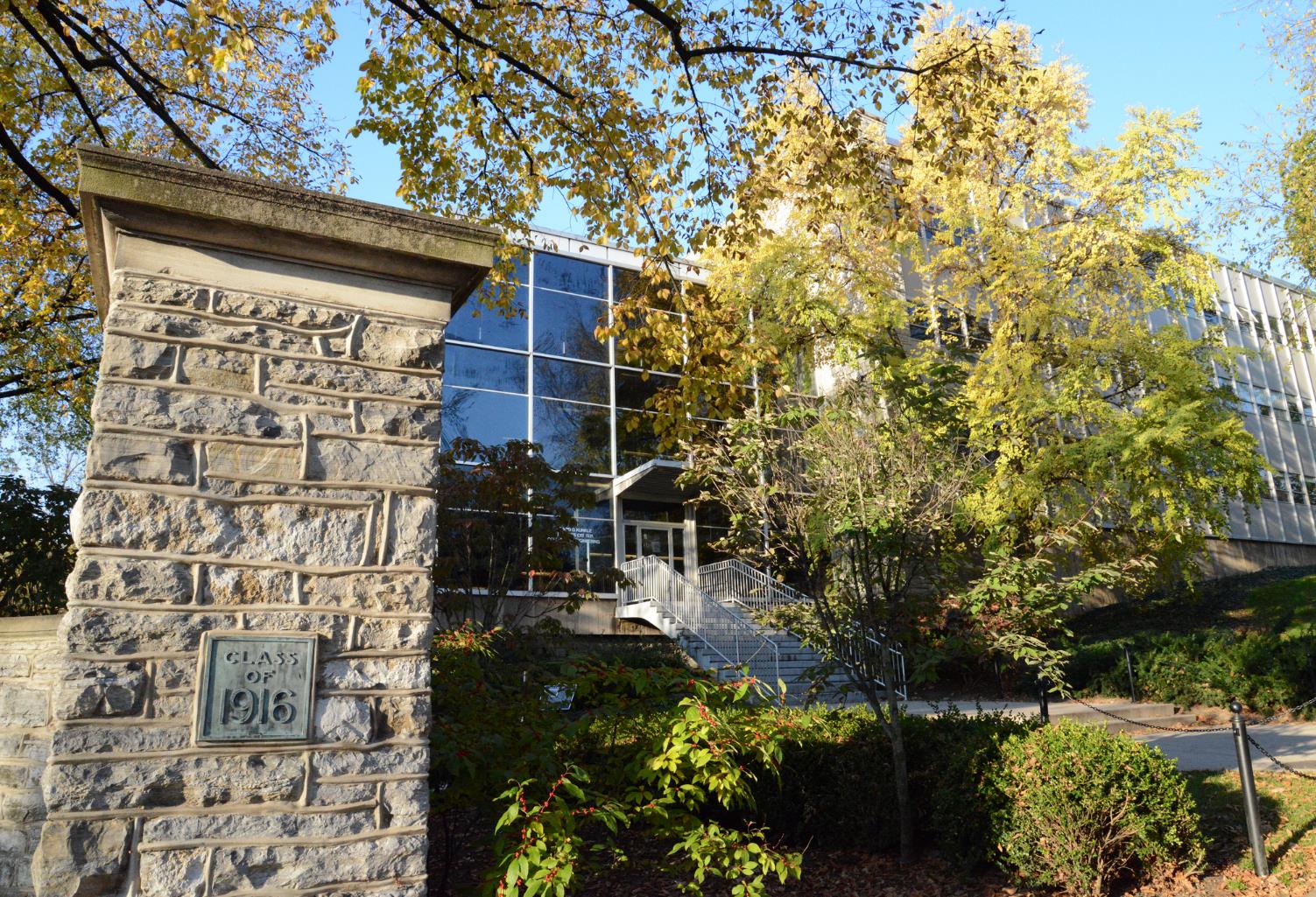 Addition of Associate Dean for Research and Innovation
Planned Strengtheningof Acoustics
Reorganizationof Finance
Expansion of Communications
10
Faculty lines in MNE
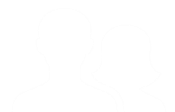 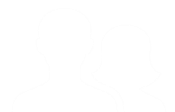 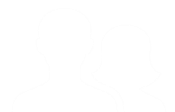 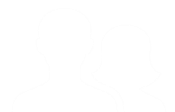 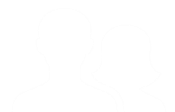 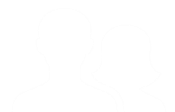 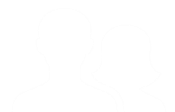 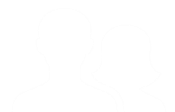 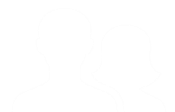 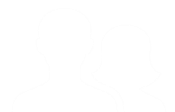 2
Faculty lines in SEDTAPP
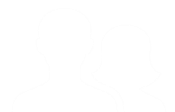 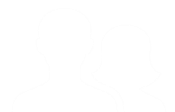 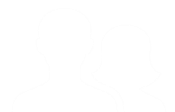 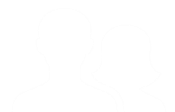 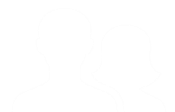 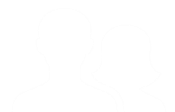 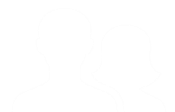 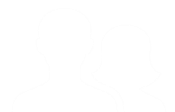 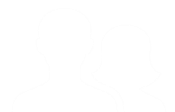 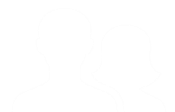 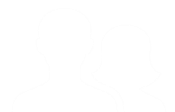 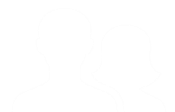 6
Frontier lines
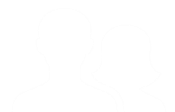 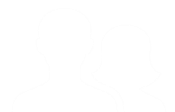 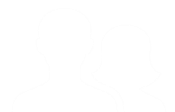 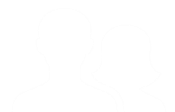 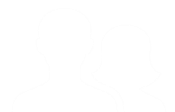 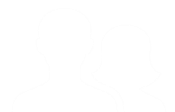 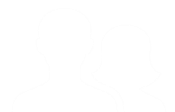 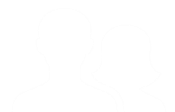 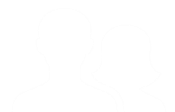 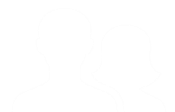 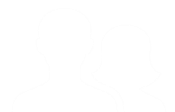 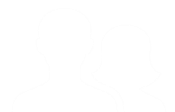 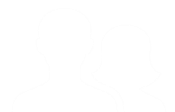 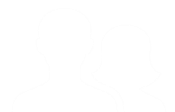 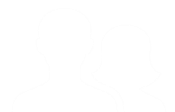 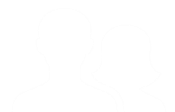 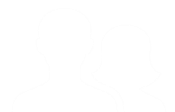 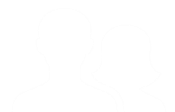 12
Faculty lines in BME
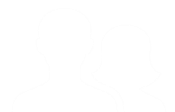 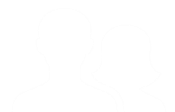 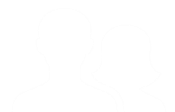 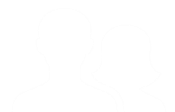 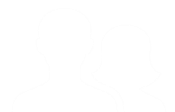 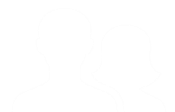 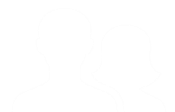 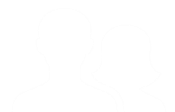 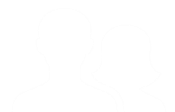 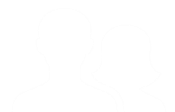 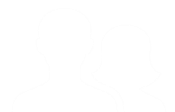 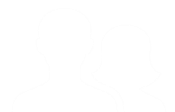 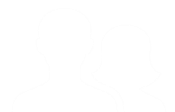 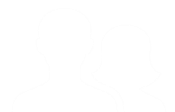 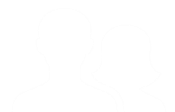 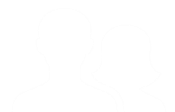 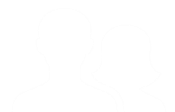 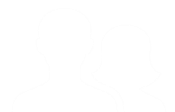 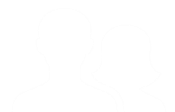 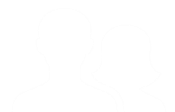 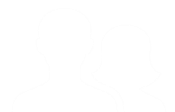 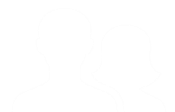 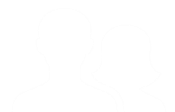 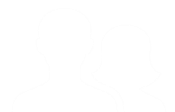 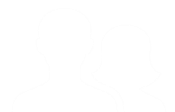 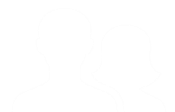 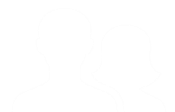 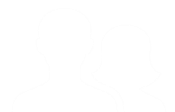 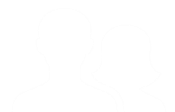 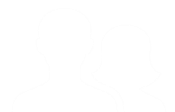 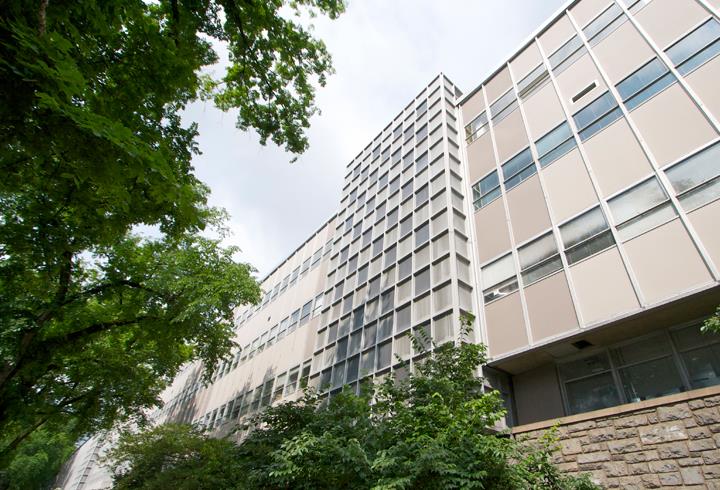 HRReorganization
Planned ITReorganization
Strategy and Implementation
Strategy-steeredDevelopment
Over the Horizon
IN EDUCATION
Interdisciplinary problem-based majors/minors
Intercollegiate MS/MEng degrees
Service learning
Quantitative student satisfaction/feedback
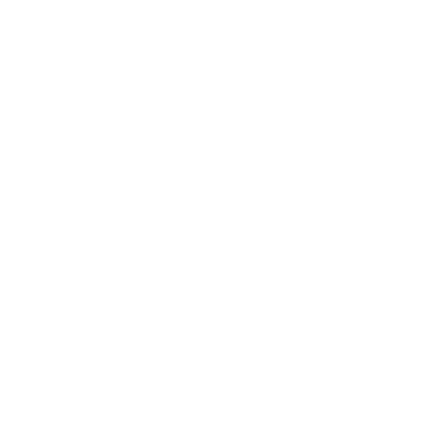 Over the Horizon
IN RESEARCH
Launching research thrusts
Industry-CoE research partnerships
Increase in funded centers
Intellectual Property support
Fund large equipment purchases
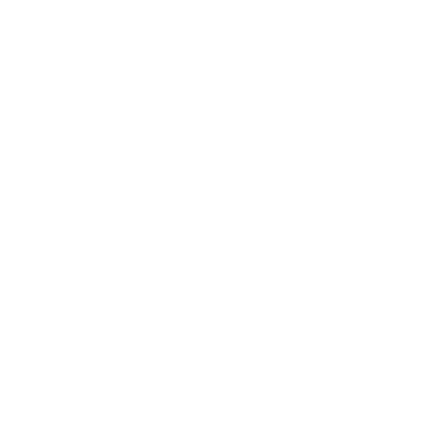 Over the Horizon
IN SERVICE
Membership in policy-forming committees
Reward system for distinguished technical service
Transnational committees
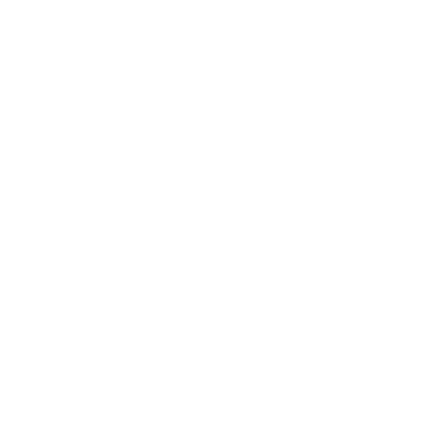 Over the Horizon
IN GOVERNANCE
Management and Admin Manual
Financial tracking and projections
NTT career progression systems
Alignment of personal and institutional aspirations
Departmental and college external reviews
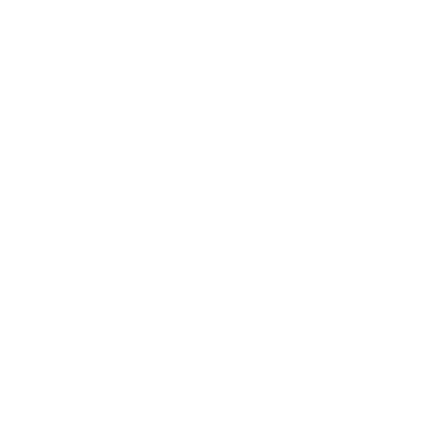 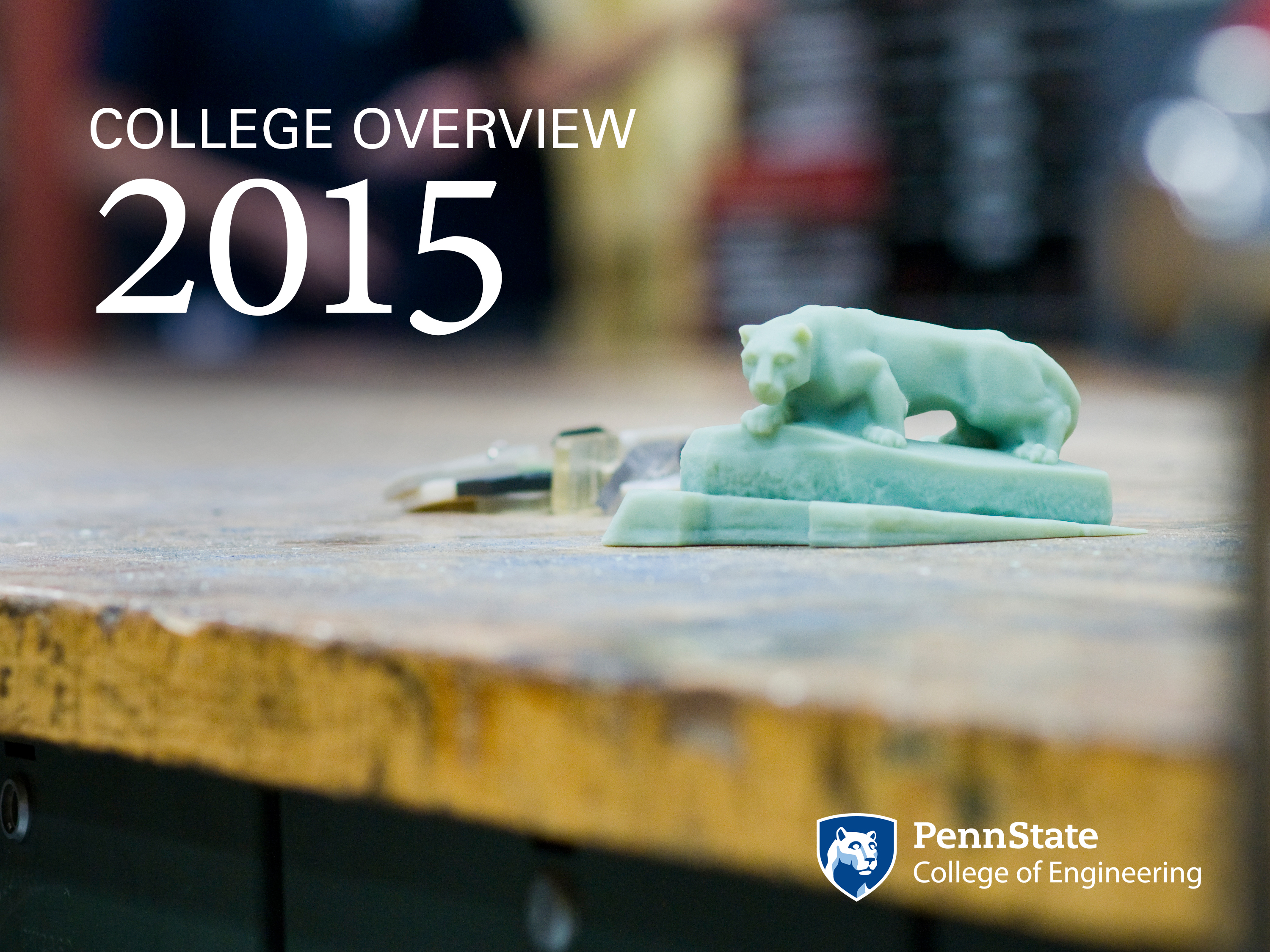